Структура материала
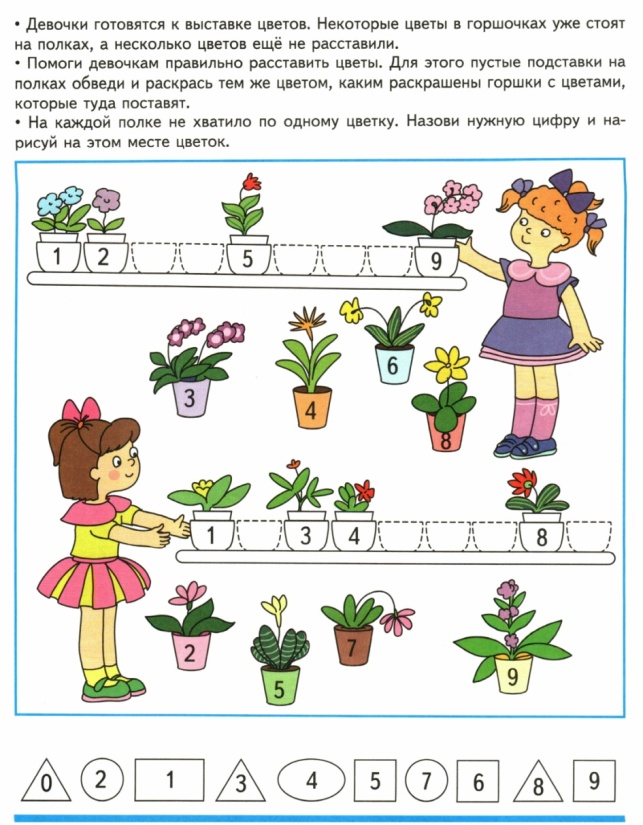 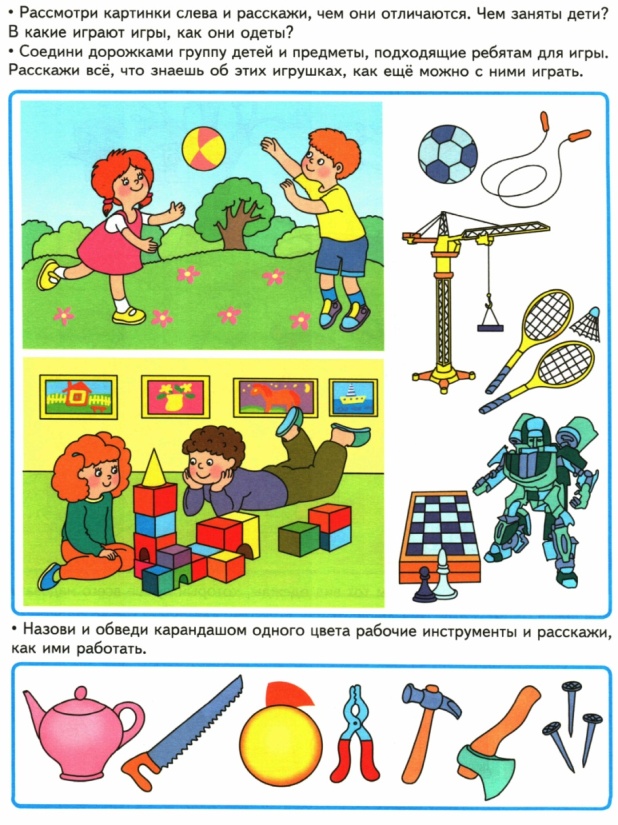 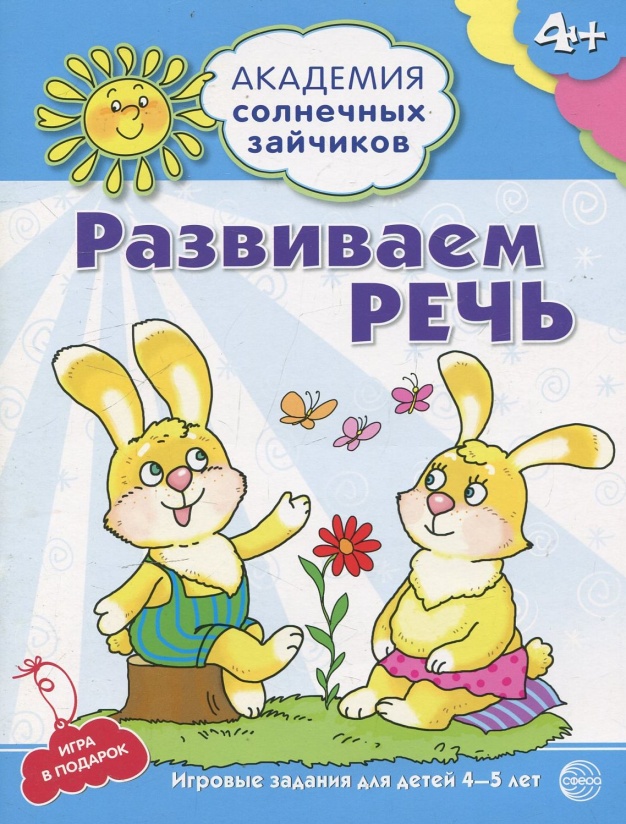 15 страниц
Структура материала
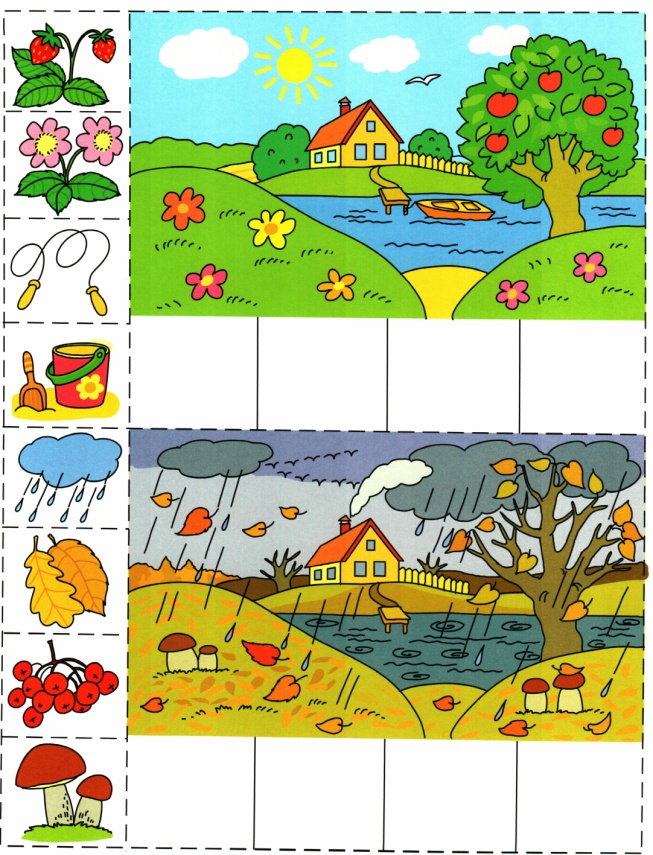 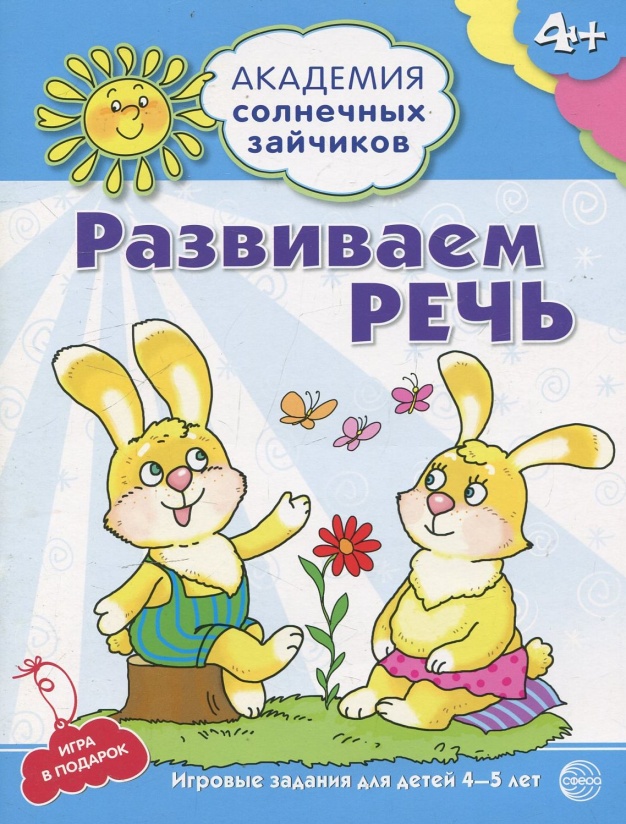 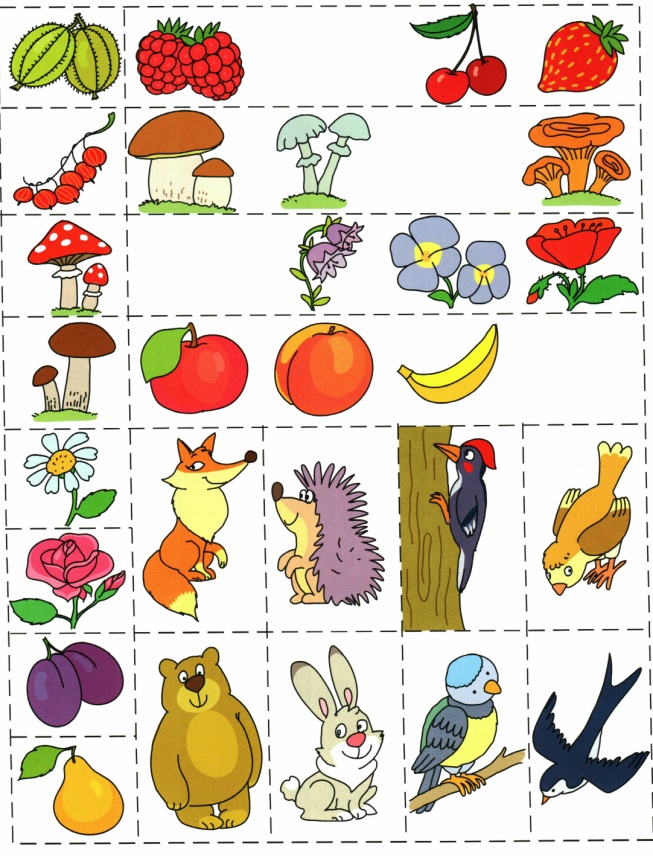 2 двусторонних листа на плотном картоне
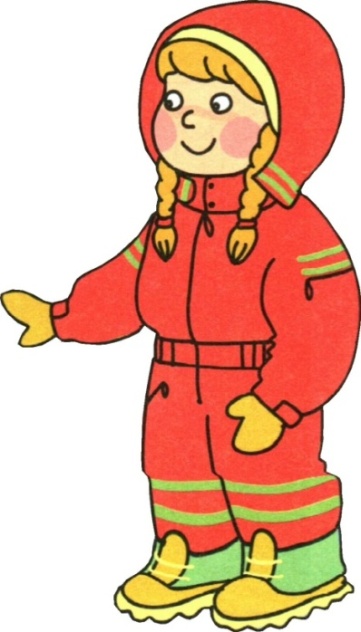 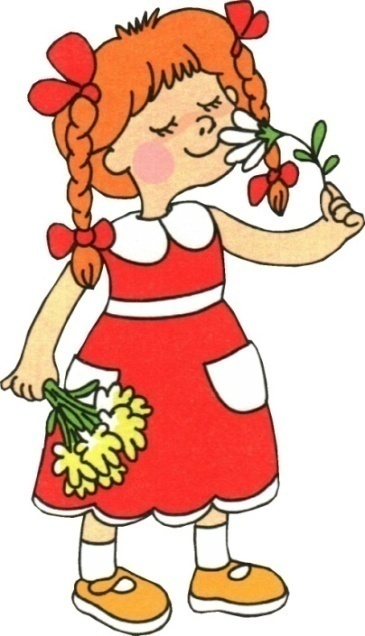 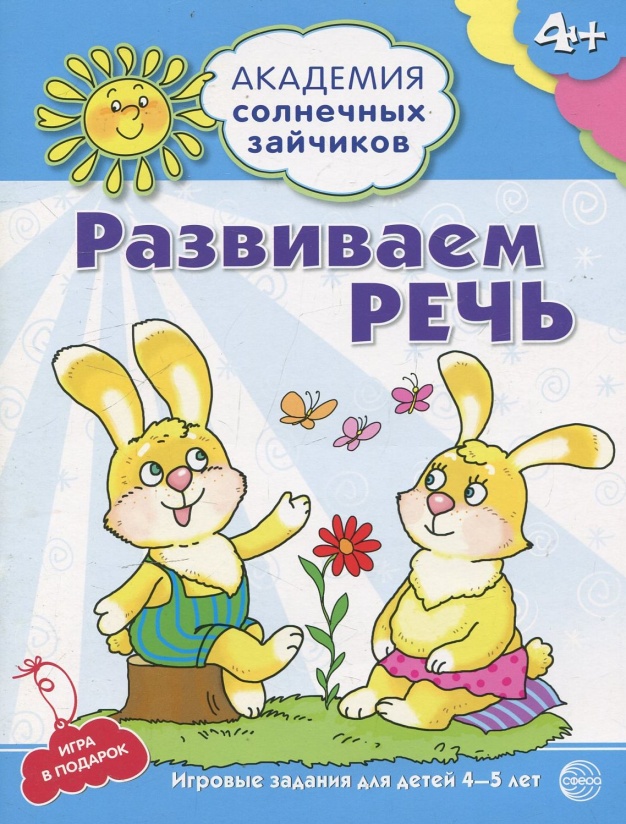 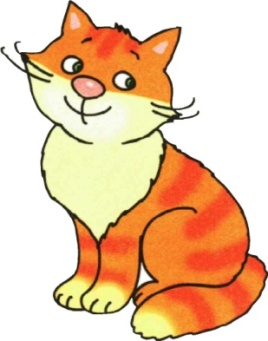 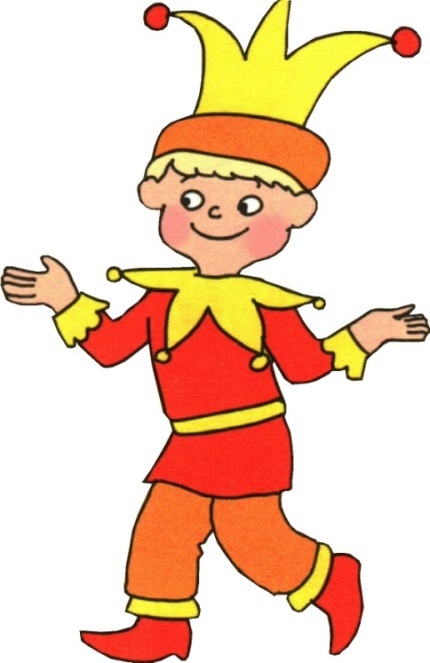 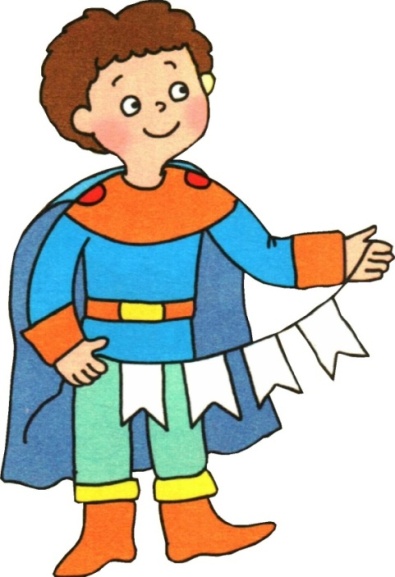 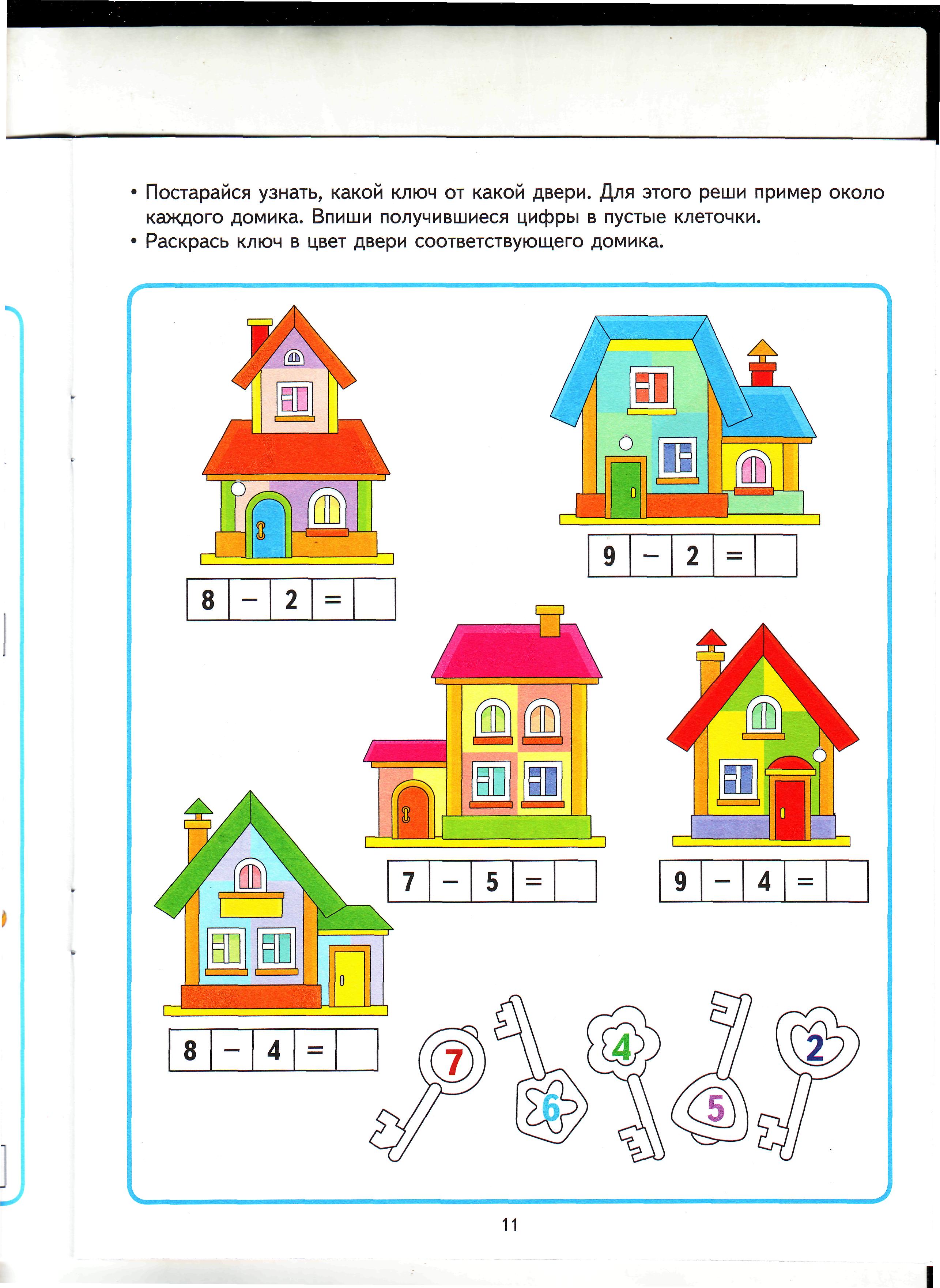 выполняемые действия
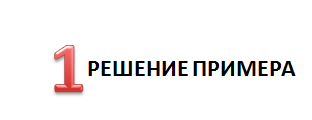 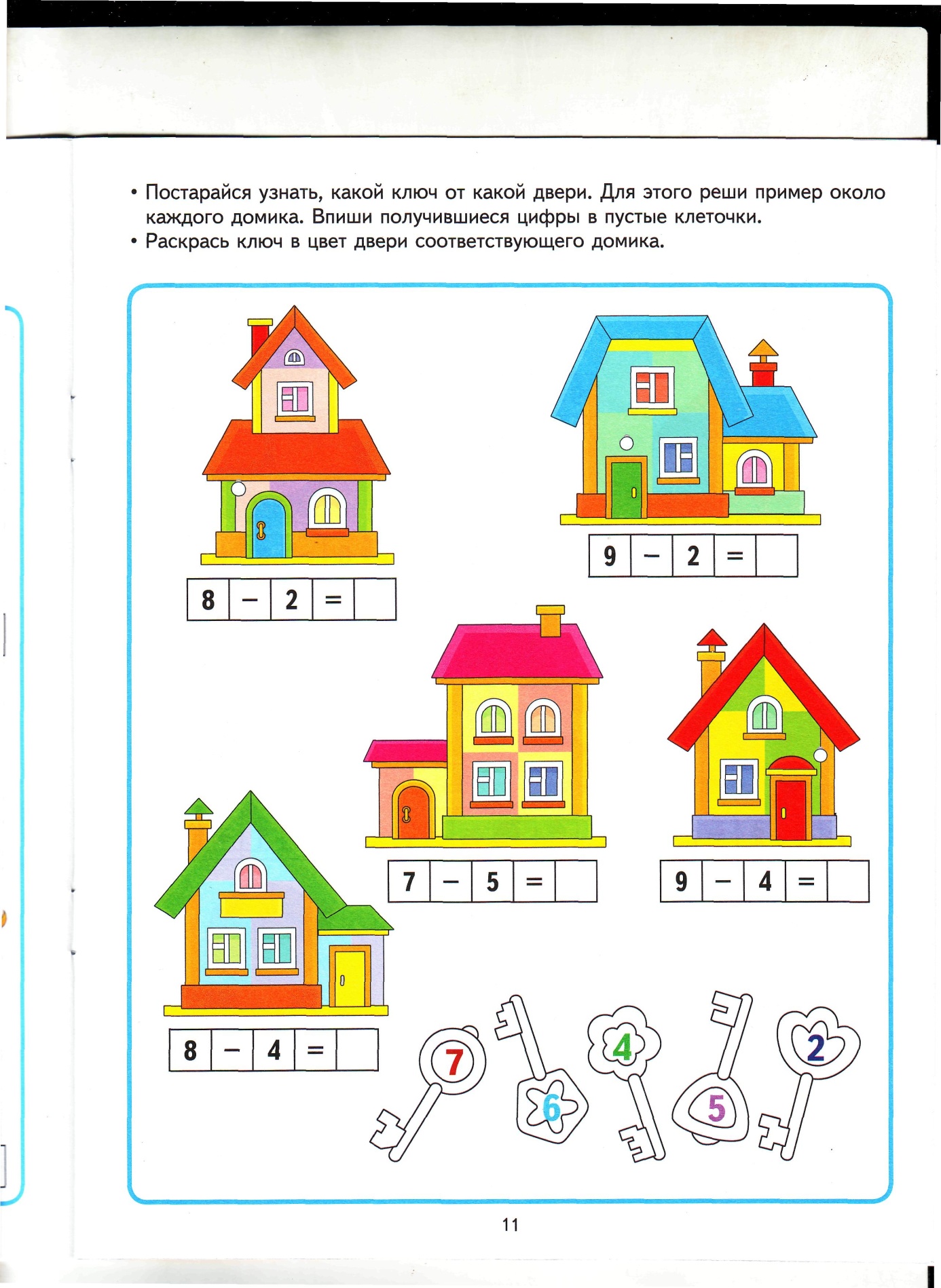 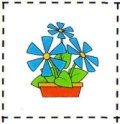 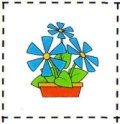 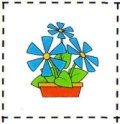 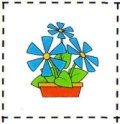 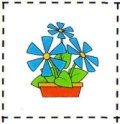 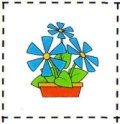 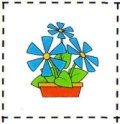 7-10 минут
6
8
-
2
=
7
4
+
3
=
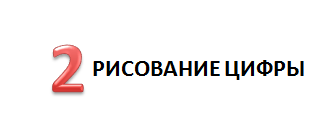 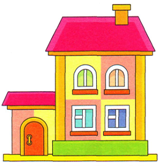 1-2 минуты
5
3
+
2
=
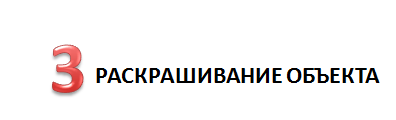 5 минут
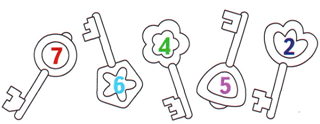 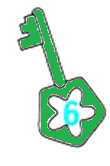 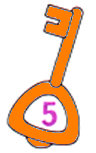 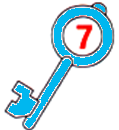 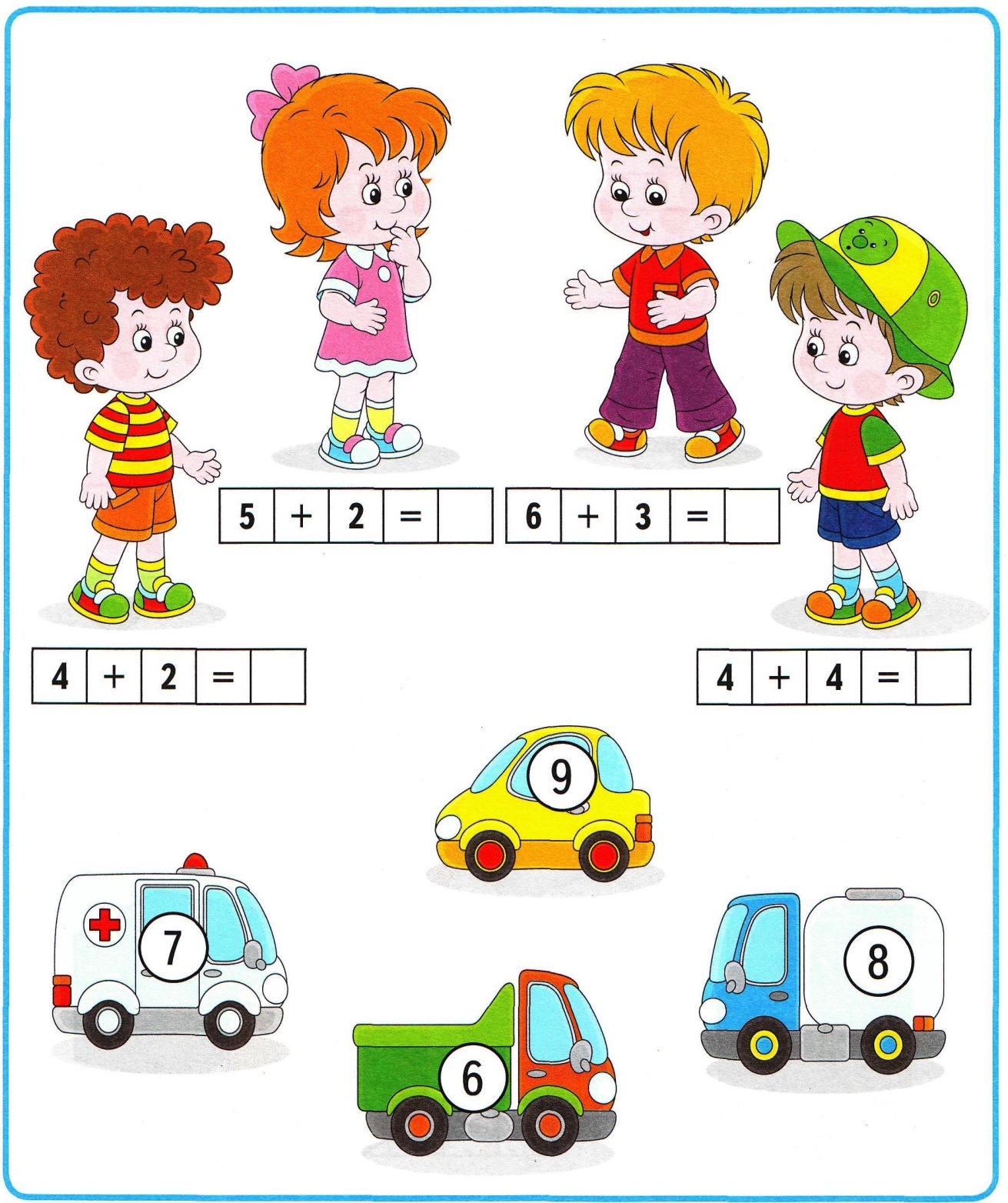 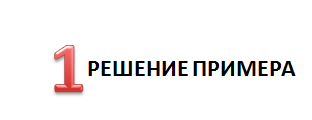 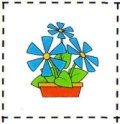 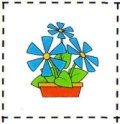 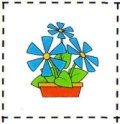 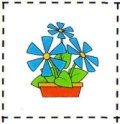 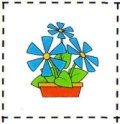 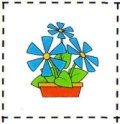 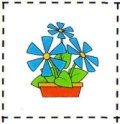 7-10 минут
9
7
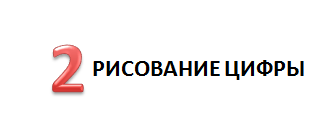 1-2 минуты
6
8
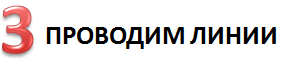 2-3 минуты
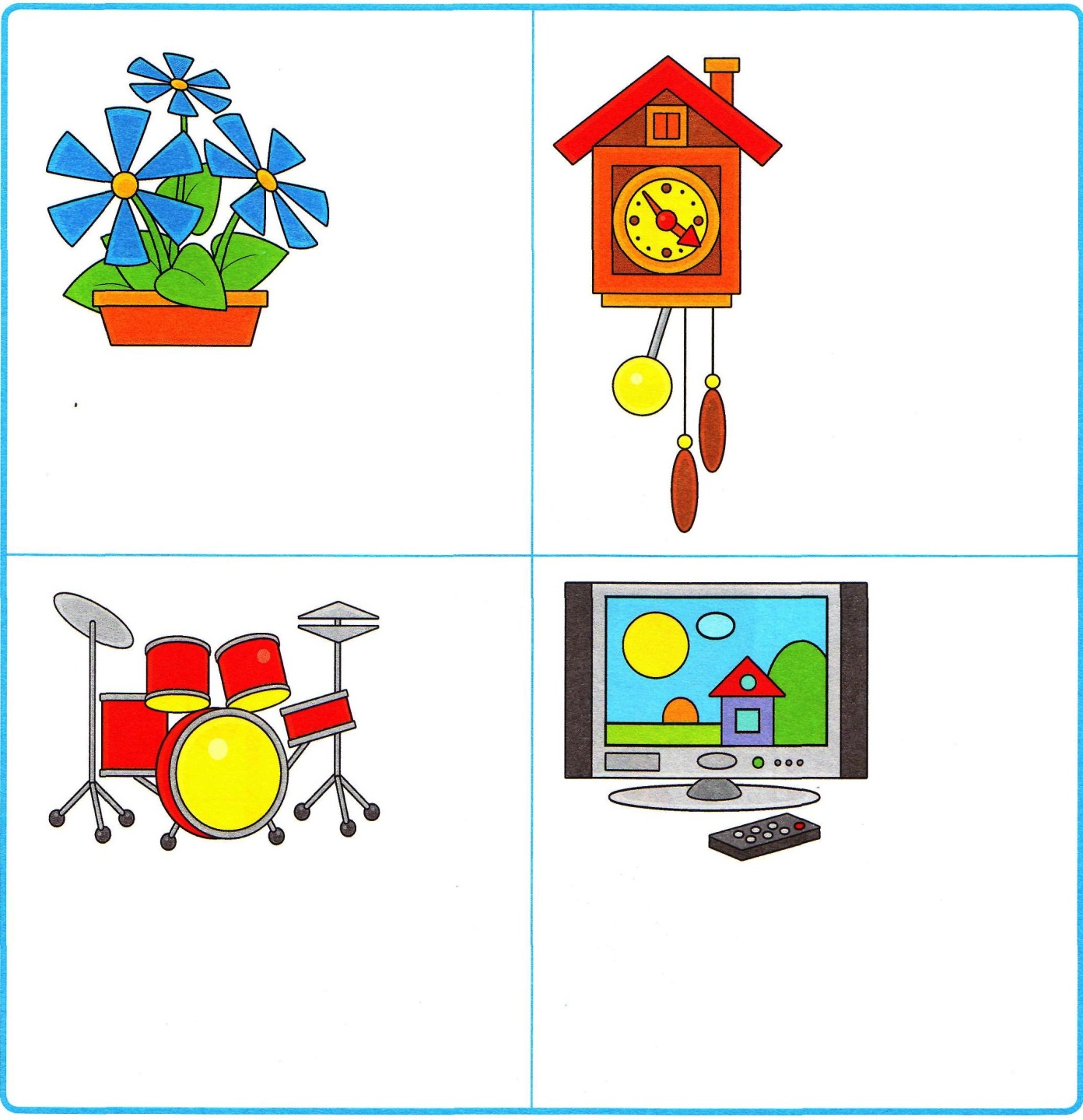 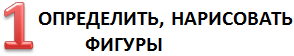 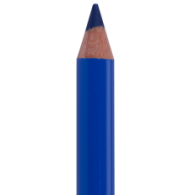 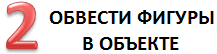 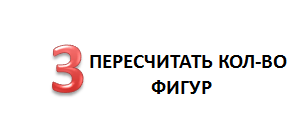 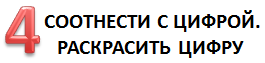 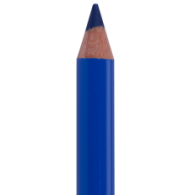 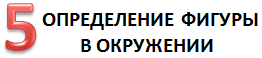 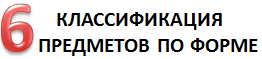 1
2
3
4
5
6
7
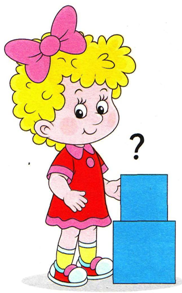 НАЙТИ НЕДОСТАЮЩИЕ ДЕТАЛИ
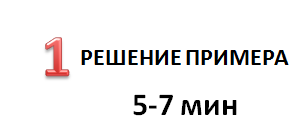 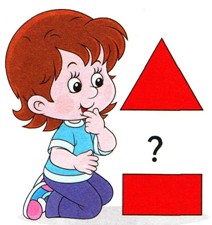 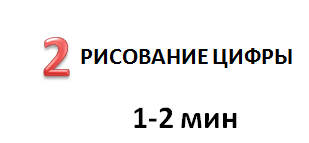 3
+
2
=
5
3
+
0
=
3
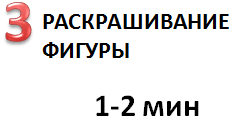 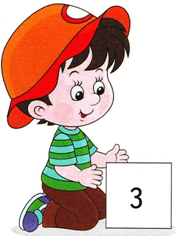 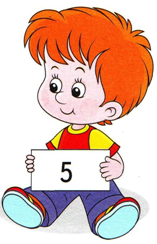 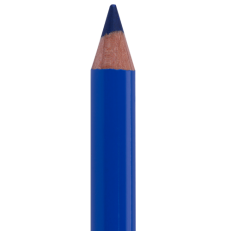 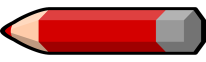 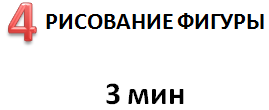 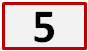 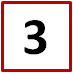 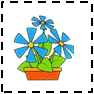 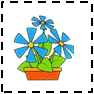 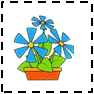 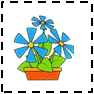 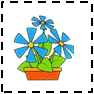 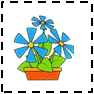 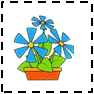 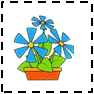 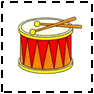 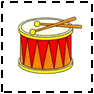 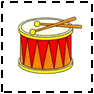 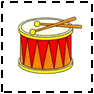 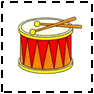 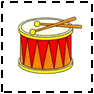 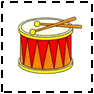 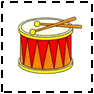 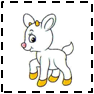 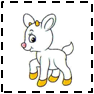 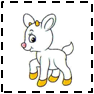 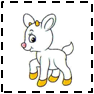 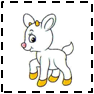 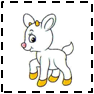 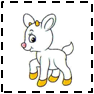 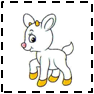 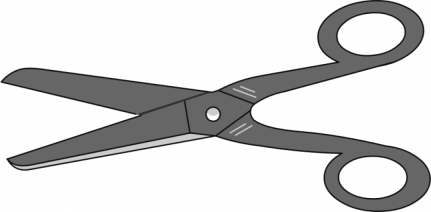 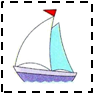 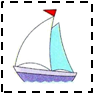 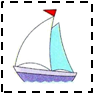 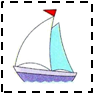 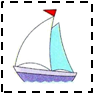 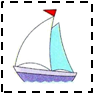 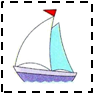 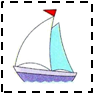 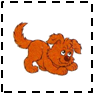 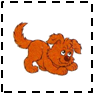 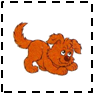 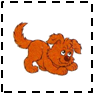 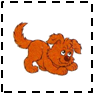 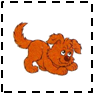 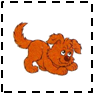 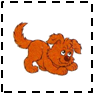 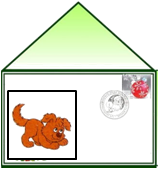 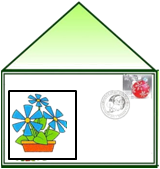 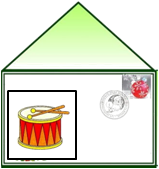 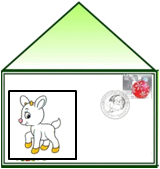 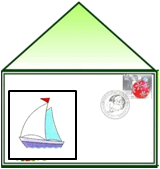 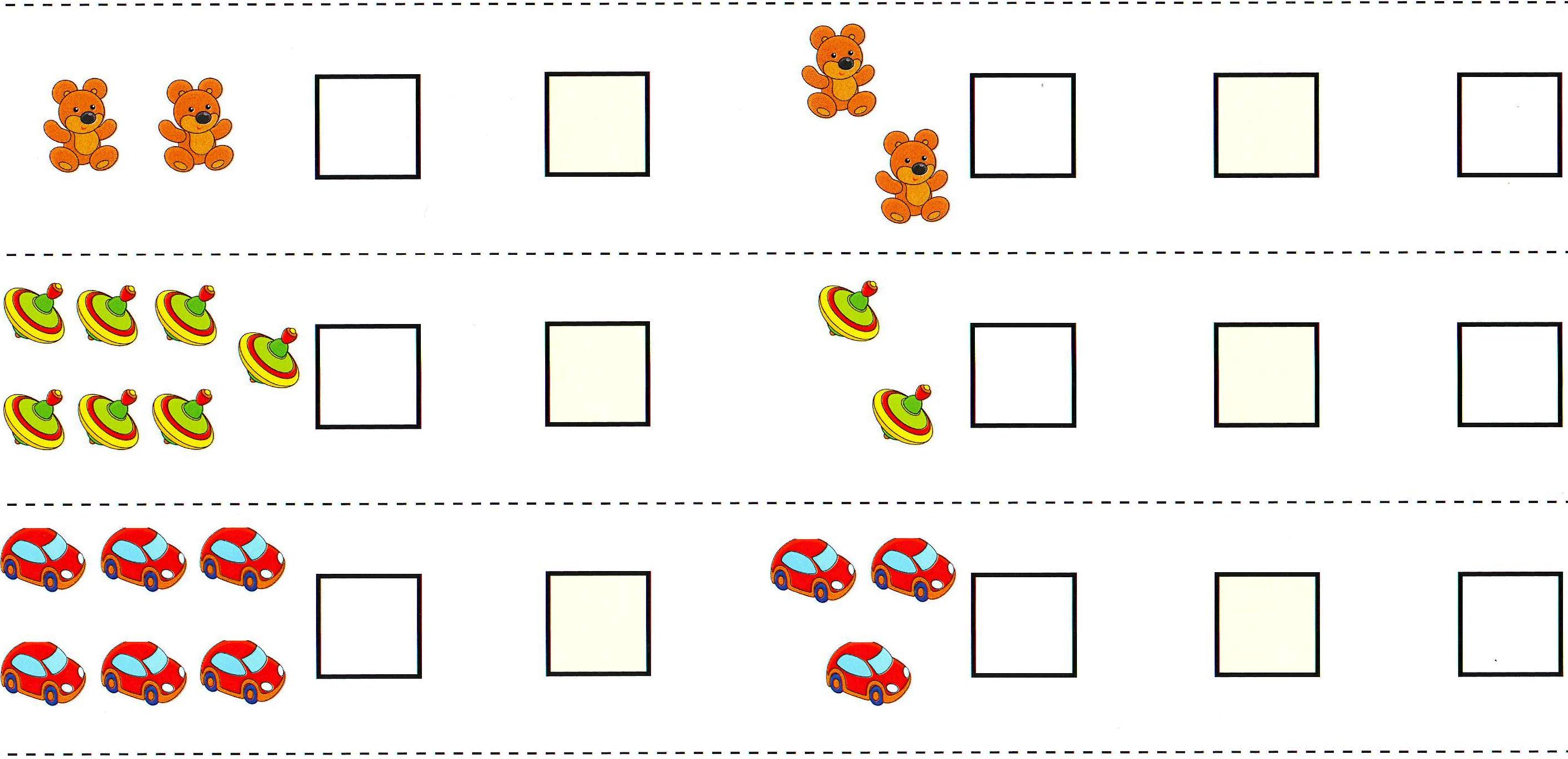 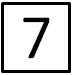 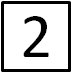 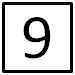 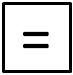 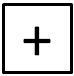 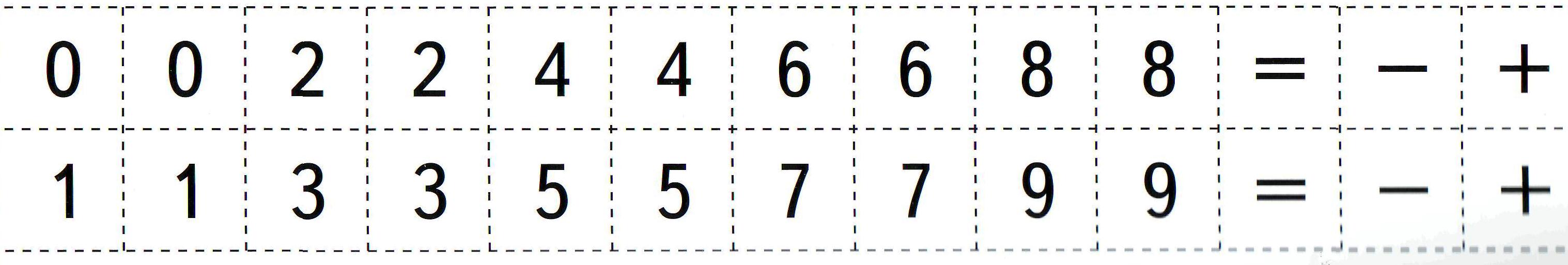 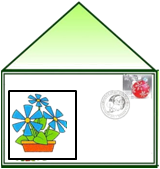 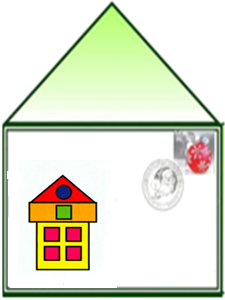 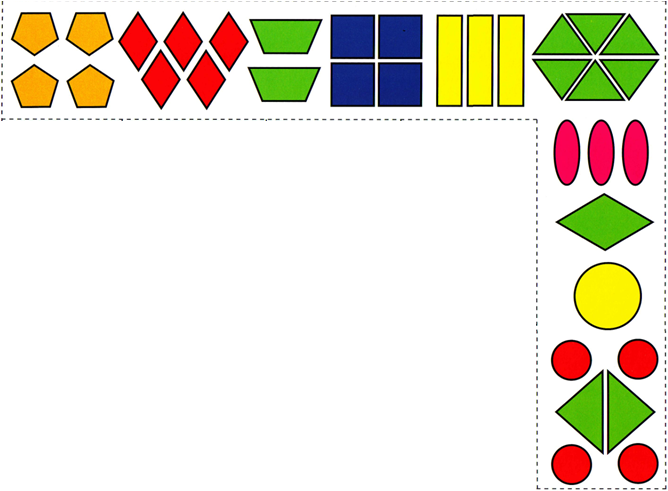 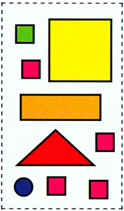 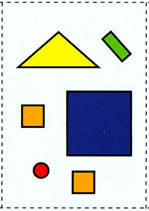 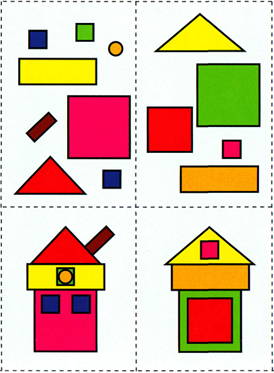 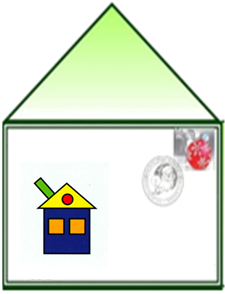 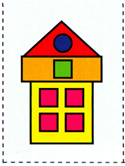 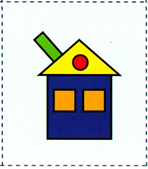 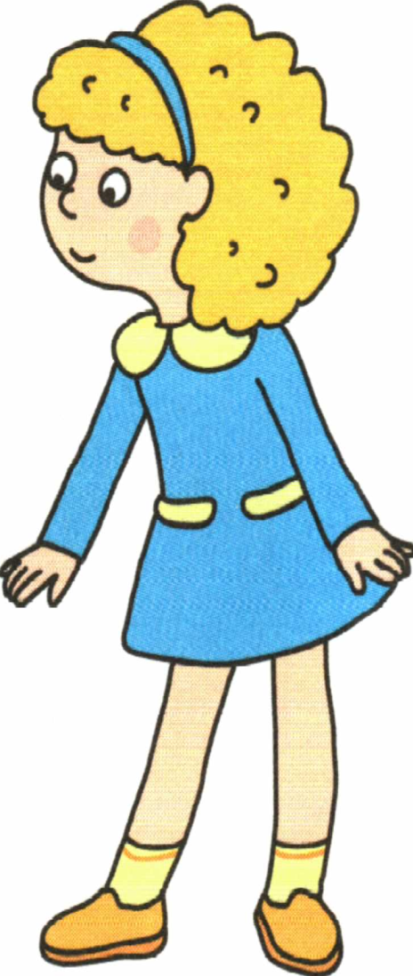 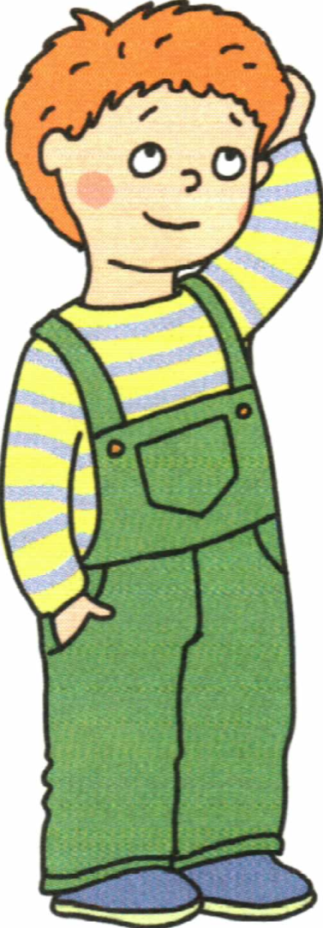 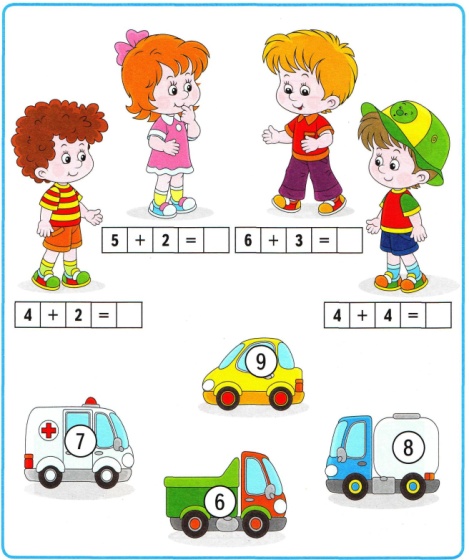 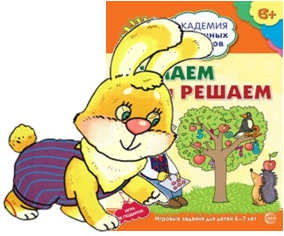 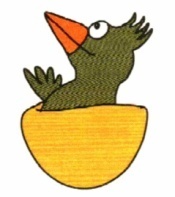 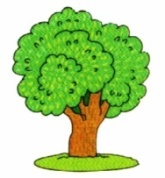 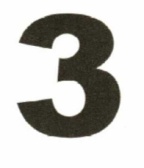 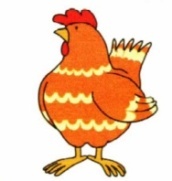 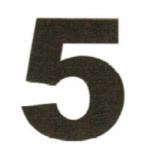